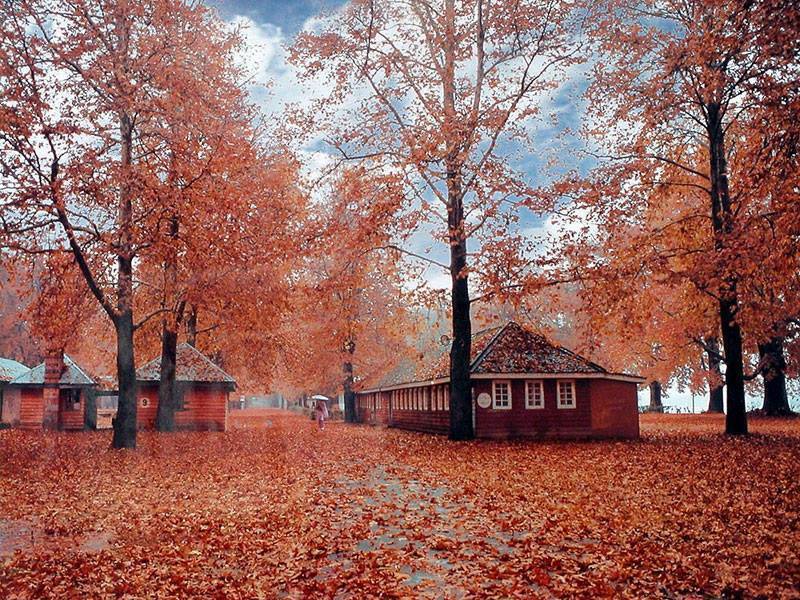 Higher Education Learning Goals, Learning Strategies and 21st Century paradigms




Zafar A Reshi
Department of Botany, University of Kashmir
Srinagar
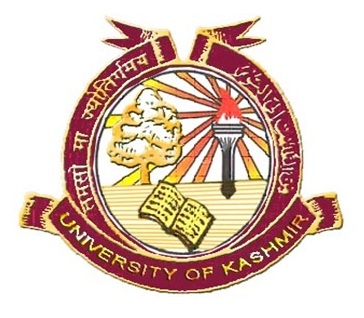 Lecture Plan
What are the goals of higher education?

What are the various types of learning strategies?

What are the requirements of 21st Century vis-à-vis higher education?

Which learning strategy/ies are appropriate to meet 21st century paradigms?

Take home message
Major goals of higher education?
Seven major goals

Achieving competence

Managing Emotions (including those that interfere with learning such as anger, anxiety, hopelessness and those that enable learning such as optimism, hopefulness)

Mature interpersonal relations (such as respecting differences and working with peers)
Major goals…….continued
Moving from autonomy to independence (including moving from needing assurance and approval of others to self-sufficiency)

Problem solving, and making decisions


Establishing identity including enhanced self-esteem and self-efficacy


Developing purpose (from who am I? and where am I? to where am I going?)
Out of these seven goals, let us pay some attention to:
Achieving competence
3Cs…….Competence, Competency and Confusion
Often a question is asked: Are competence and competency the same or different? Some dictionaries have represented the two interchangeably, i.e. meaning the same. For example:
Competence (noun). a. The state or quality of being adequately or well qualified; ability. See Synonyms at ability. b. A specific range of skill, knowledge, or ability (American Heritage Dictionary, 2006).

Competency (noun). The quality of being adequately or well qualified physically and intellectually (WordNet, 2006).
However, the meanings of competence and competency are not the same, but they mean two different meanings.
Competency vs Competence
Competency:   A person-related concept that refers to the dimensions of behaviour lying behind competent performer.
 
Competence:     A work-related concept that refers to areas    of work at which the person is competent.
 
Competencies:  Often referred to the combination of the    above two.
COMPETENCY  =  COMPETENCE  + COMMITMENT
Competence  = Knowledge × Skills
Commitment  = one’s deep attachment 	or devotion with passion 	and faith or belief of a 	person on the job.
Competency  = Knowledge × Skills +              	Commitment
Now we can have a definition of competence
A cluster of related abilities, commitments, knowledge, and skills that enable a person (or an organization) to act effectively in a job or situation. 
Competence indicates sufficiency of knowledge and skills that enable someone to act in a wide variety of situations.
Please note:

Because each level of responsibility has its own requirements, competence can occur in any period of a person's life or at any stage of his or her career.
Competence in changing world
How has our world changed?
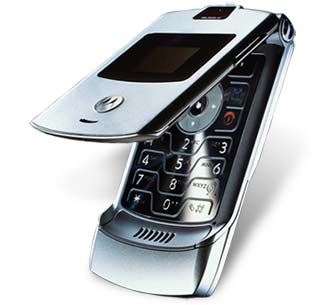 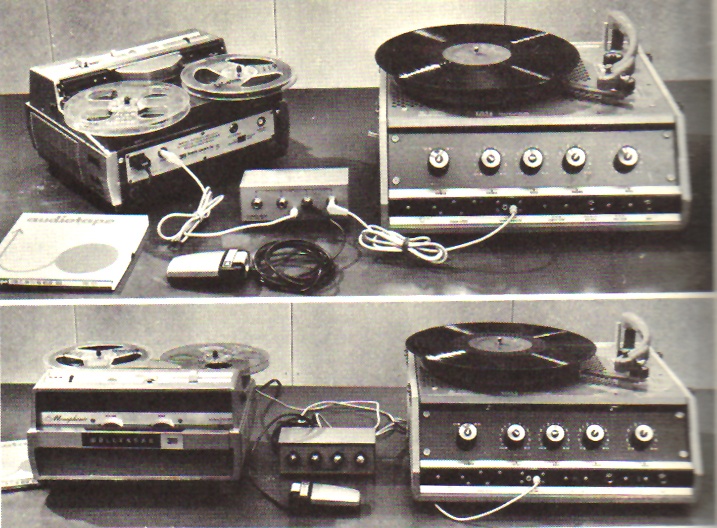 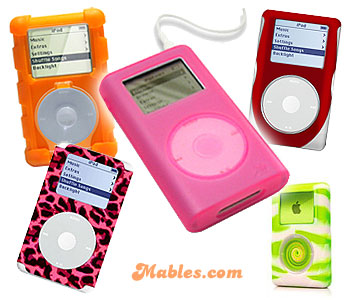 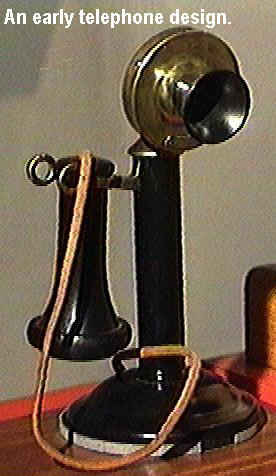 ENTERTAINMENT
COMMUNICATION
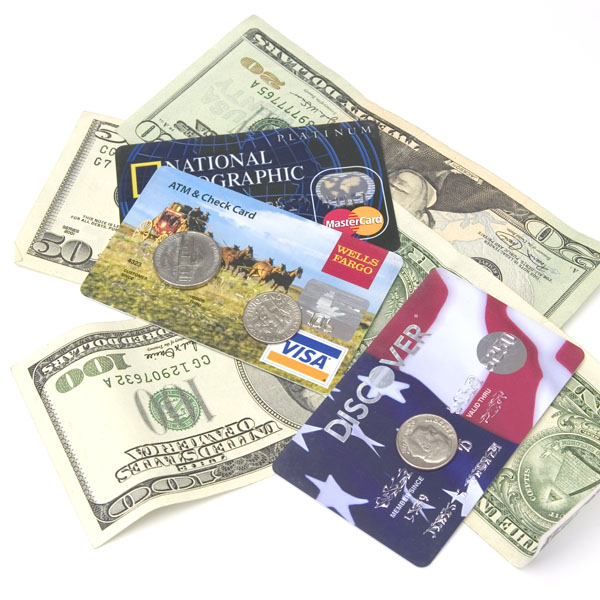 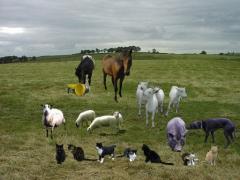 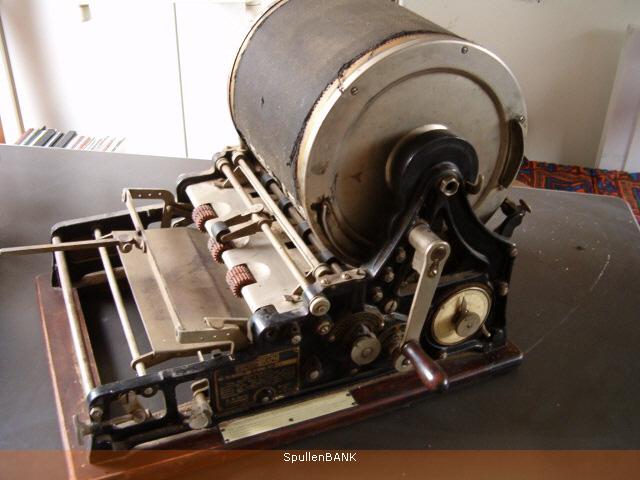 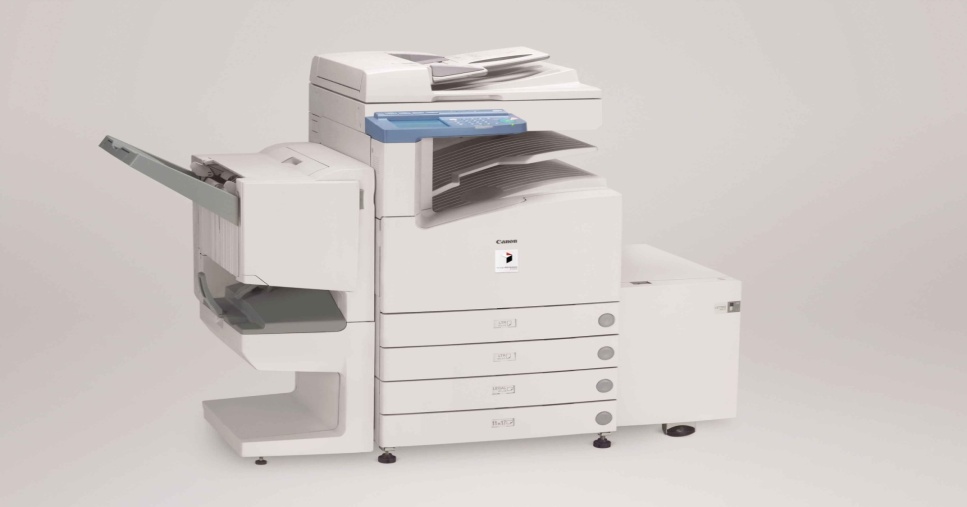 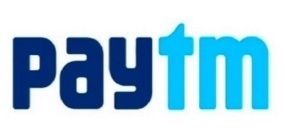 METHODS OF PAYMENT
JOBS
[Speaker Notes: iPod]
What are the implications of these changes for the students?
Unprecedented access to information.
Myriad new ways to express their creativity.
Effortless global connectivity.
Academic choices and careers we can’t yet envision.
Under these changed circumstances present system of education faces irrelevance
Alarm was raised as early as 1983 in US and serious concerns were expressed in the following report submitted by the National Commission on Excellence in Education 

A Nation at Risk: The Imperative for Educational Reform
[Speaker Notes: Marc Prensky 2001 Digital Natives, Digital Immigrants
They are the  first generation to grow up with computers, videogames, digital music players, video cams, cell phones. 
They are digital natives.
Accustomed to receiving information fast
Like to parallel process and multi-task
Prefer their graphics before their text
Prefer random access (like hypertext)
Function best when networked
Thrive on instant gratification and frequent rewards
Prefer games to “serious” work

Teachers are for the most part – digital immigrants
They came to the digital shores later in life, and they had to learn to cope with digital technology as adults.]
Recommendations of the Report:


Five New Basics: English, Mathematics, Science, Social Studies, Computer Science (now STEM subjects)
Other Curriculum Matters: Develop proficiency, rigor, and skills in Foreign Languages, Performing Arts, Fine Arts, Vocational Studies, and the pursuit of higher level education
Skills and abilities
The SCANS for Skills

‘The Secretary’s Commission on Achieving Necessary Skills (SCANS) was appointed by the US Secretary of Labor to determine the skills the young people need to succeed in the world of work.
Beyond 3Rs
Research has found that the top skills demanded by U.S. Fortune 500 companies by the year 2000 had shifted from traditional 3Rs (reading, writing and arithmetic) to teamwork, problem solving, and interpersonal skills.
Major educational frameworks designed to improve the development of 21st century skills. 

Partnership for 21st Century Skills
Iowa Core 21st Century Skills
Tony Wagner’s Seven Survival Skills 
Metiri Group’s enGauge framework
Connecticut State Department of Education 
Assessment and Teaching of 21st Century Skills (ATC21S)
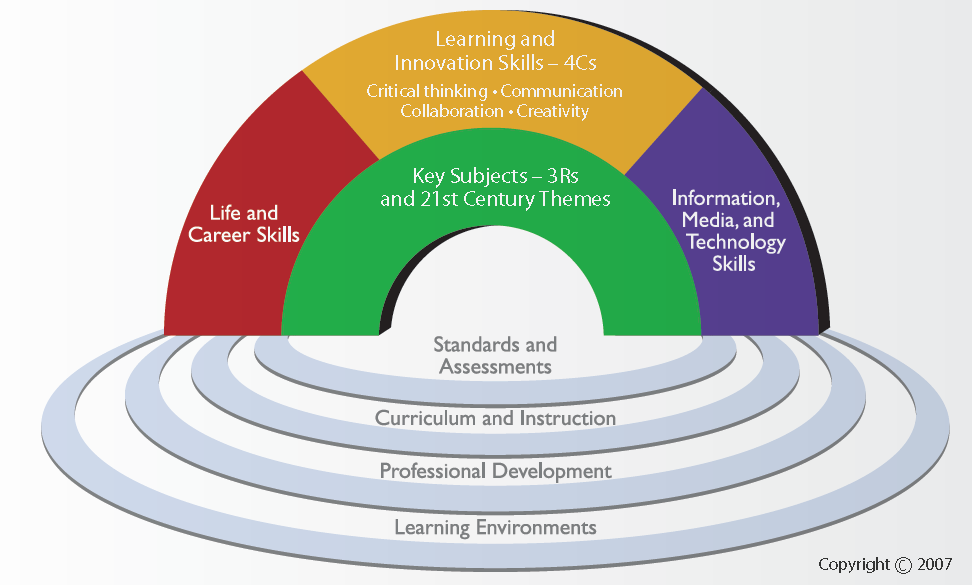 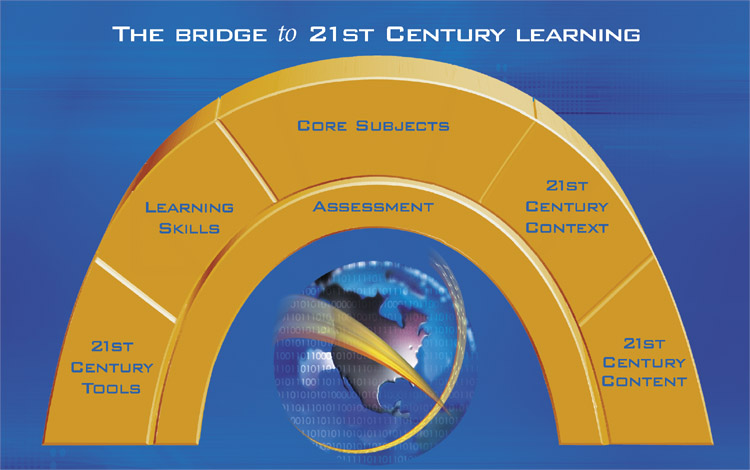 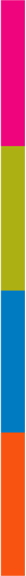 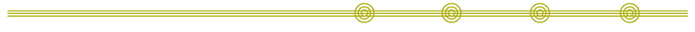 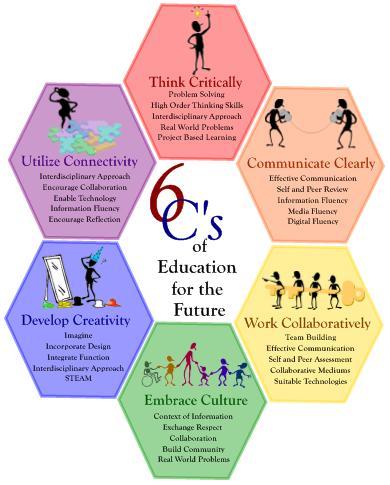 Critical 21st century skills
While each framework has slightly different list of skills, all agree on:
Creativity and imagination
Critical thinking
Problem solving
Collaboration and teamwork
How to inculcate these 21st  Century Skills in our students?
Use of appropriate learning strategies
Hattie and Donoghue (2016) identified > 400 learning strategies. These strategies can be categorized in many ways according to various taxonomies and classifications.
Boekaerts (1997), for example, argued for three types of learning strategies:
Cognitive strategies, such as elaboration, to deepen the understanding of the domain studied.

Metacognitive strategies, such as planning, to regulate the learning process.

Motivational strategies, such as self-efficacy, to motivate oneself to engage in learning.
Given the advent of newer ways to access information (e.g. internet), Dignath et al. (2008) added a fourth category
Management strategies, such as finding, navigating and evaluating resources.
Learning strategies proposed by Marton and Saljo (1984)
Surface Learning
Deep Learning
Subsequently, a third strategy was added
Strategic Learning
Surface level learning 


It tends to be associated with those learners who concentrate on memorising what the author wrote and/or lecturer said.
Examples of surface level learning characteristics
The learner is more or less forced to adopt a rote learning strategy. 

Concentration is on routine fact memorisation which can give the impression that understanding has occurred.

Finding the ‘right’ answers .

Assimilating unaltered chunks of knowledge.
Surface learning from the student’s perspective
An intention only to achieve a minimal pass.
Non academic priorities exceeding academic ones. 
Insufficient time; too high a workload. 

Misunderstanding, such as thinking that factual recall is adequate. 
A cynical view of education 
High anxiety

A genuine inability to understand particular context at a deep level
Surface learning from the lecturer’s perspective:
Piecemeal teaching, not bringing out the intrinsic structure of the topic or subject 

Assessing for independent facts, inevitably the case when using short-answer and multiple-choice tests 

Providing insufficient time to engage in the tasks; emphasizing coverage at the expense of depth 

Creating undue anxiety or low expectations of success
Deep level learning 


It is associated with those learners who attempt to relate ideas together to understand the underpinning theory and concepts, and to make meaning out of material under consideration. 

It is also associated with those learners who are able to understand authors’ and/or lecturers’ words enough to give a meaning using their own words.
Examples of deep level learning characteristics
Master core academic content 
Think critically and solve complex problems 
Work collaboratively 
Communicate effectively 
Learn how to learn 
Develop an academic mindset
Deep learning from the student’s perspective
An intention to engage with the task meaningfully and appropriately. Such an intention may arise from an intrinsic curiosity or from a determination to do well. 

Appropriate background knowledge .

The ability to focus at a high conceptual level, working from first principles, which in turn requires a well-structured knowledge base. 

A genuine preference and ability for working conceptually rather than with unrelated detail.
Deep learning from the teacher’s perspective
Teaching in such a way as to explicitly bring out the structure of the topic or subject 

Teaching to elicit an active response from students, e.g. by questioning and presenting problems, rather than teaching to expound information 

Teaching by building on what students already know 

Confronting and addressing students’ misconceptions
Deep learning from the teacher’s perspective
Assessing for structure rather than for independent facts 

Teaching and assessing in a way that encourages a positive working atmosphere, so students can make mistakes and learn from them 

Emphasising depth of learning rather than breadth of coverage 

Using teaching and assessment methods that support the explicit aims and intended outcomes of the course
Strategic learning
In this approach learners organise their learning with the objective of achieving a high or positive outcome. 

Strategic learning can involve a combination of both deep and surface learning strategies depending on the tasks at hand. 

There are times in a learner’s life when it may serve them to be a strategic learner, for example, when they have large chunks of information to learn or when they are time-poor. 

Strategic learning when closely allied with deep approaches to learning can deliver both success and good understanding of a subject.
Three approaches to learning
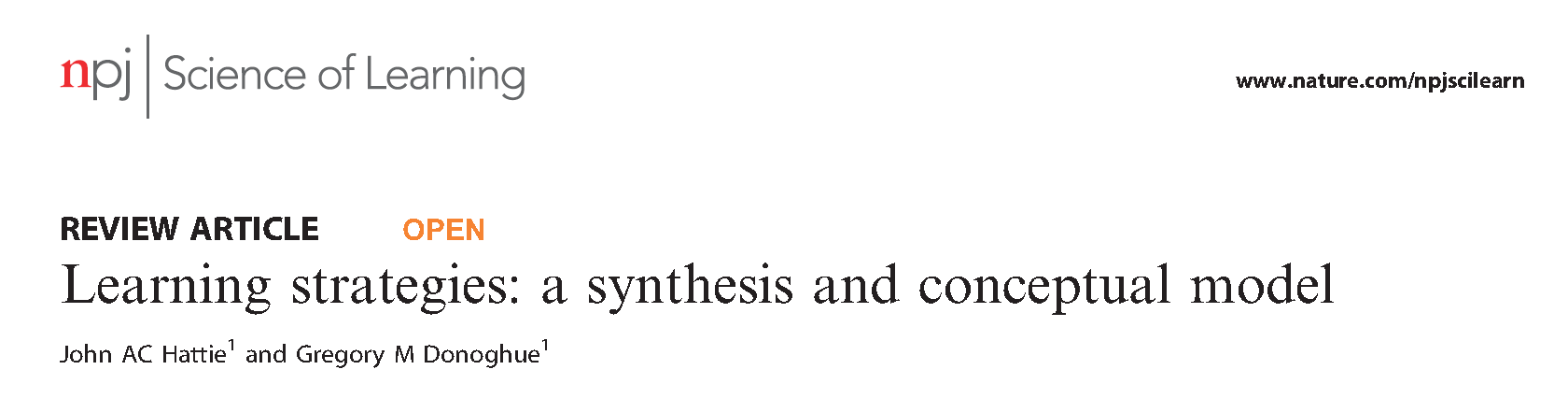 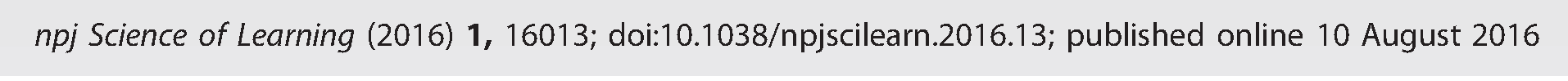 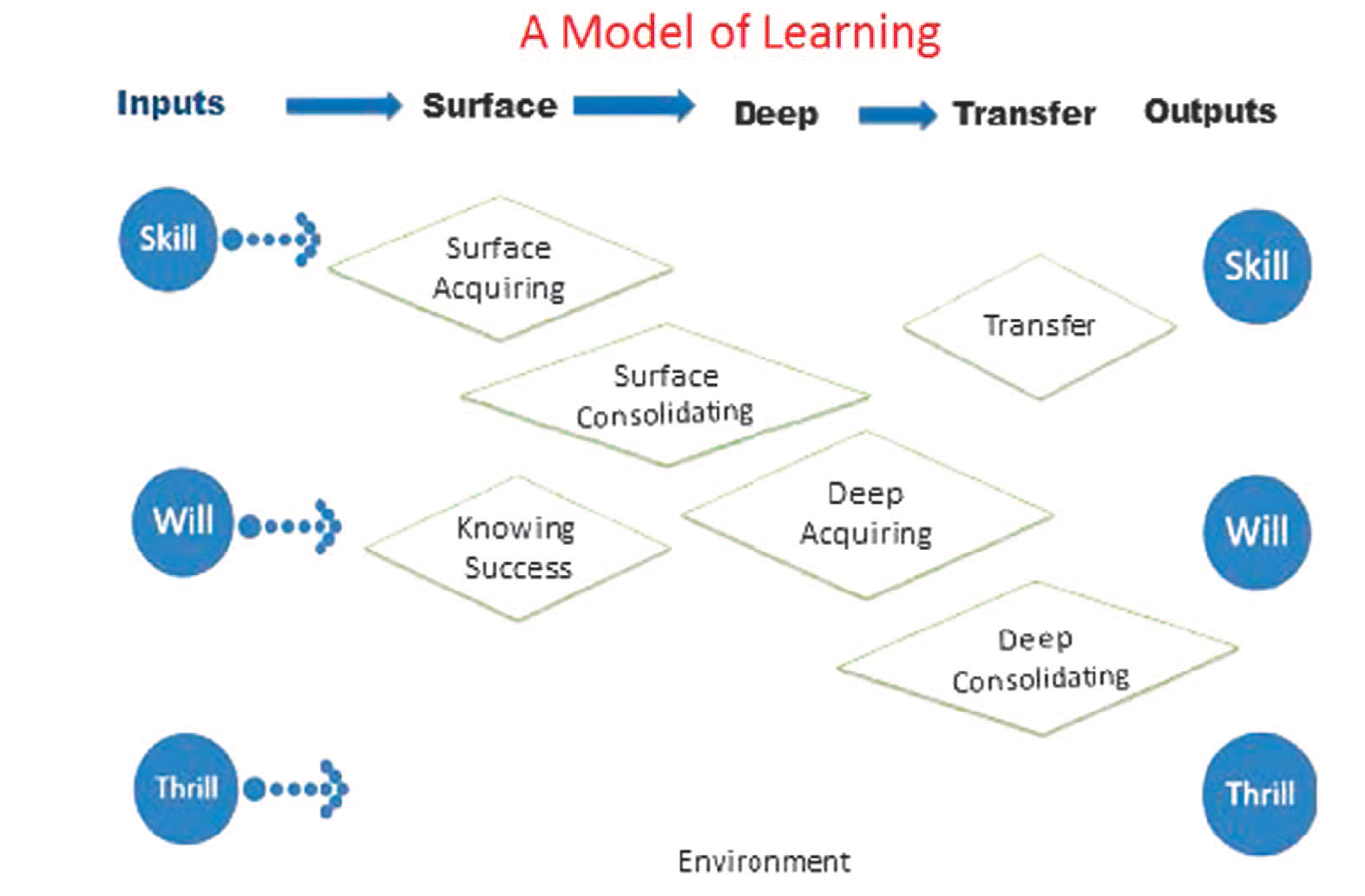 After Hattie and Donoghue (2016)
What this model proposes?
The model proposes that it is worthwhile to develop the skill, will and thrill of learning, and that there are many powerful strategies for learning. 

Students can be taught these strategies (declarative knowledge), how to use them (procedural knowledge), under what conditions it may be more or less useful to apply them (conditional knowledge) and how to evaluate them. 

It may be necessary to teach when best to use these strategies according the nature of the outcomes (surface and deep), according to the timing of learning (first acquiring and then consolidating learning) and to teach the skill of transferring learning to new situations.
What do we conclude?
We need to think in terms of ‘surface to deep’ and not one alone; we need to think in terms of developing dispositions, motivations and achievement, and not one alone

But Deeper learning competencies, particularly in higher education, result in students’ ability to use and apply what they have learned.

This ability, known as knowledge transfer, is widely recognized as critical to succeeding at novel tasks or new contexts.
Deeper learning competencies address three domains:
Cognitive
Interpersonal
Intrapersonal
Cognitive domain
Students develop a strong academic foundation in subjects like reading, writing, math, and science; understand disciplinary principles and concepts.  

As students master content, they are more able to transfer knowledge to other situations or tasks and learn how to think critically. 

They will have the ability to synthesize and analyze information. 

Recognize patterns, trends, and relationships so they can identify and solve problems as well as assess or evaluate the effectiveness of the proposed solution(s).
Interpersonal domain
Students learn how to work collaboratively to complete tasks, produce shared work, and understand and solve complex problems. 

They also learn how to effectively communicate complex concepts to others through a variety of modes of expression in a logical, useful, meaningful, and purposeful way. 

For students to do this, they must learn how to clearly organize their data, findings, and thoughts.
Intrapersonal domain
Students learn how to monitor and direct their own learning, recognize what they know or do not know, recognize when and how they are confused, identify the obstacles or barriers to their success, and then determine and deploy strategies to address these challenges. 

In developing an academic mindset, students are able to see themselves as academically successful and therefore trust in their own competence and feel a strong sense of efficacy. 

As a result, students engage in positive and productive academic behaviors and persevere when they face difficulties.
Teaching for Deeper Learning
In order to prepare students for success in the 21st century, teachers must:
Empower students as learners
Contextualize knowledge so that it is coherent
Connect learning to real world experiences 
Extend learning beyond the classroom
Inspire students by customizing learning experiences 
Purposefully incorporate technology to enhance (not automate) learning
NEW ROLES FOR TEACHERS CREATED BY DEEP LEARNING
learning strategist 
learning designer 
facilitator 
networker 
coach, counselor, or mentor
Epilogue
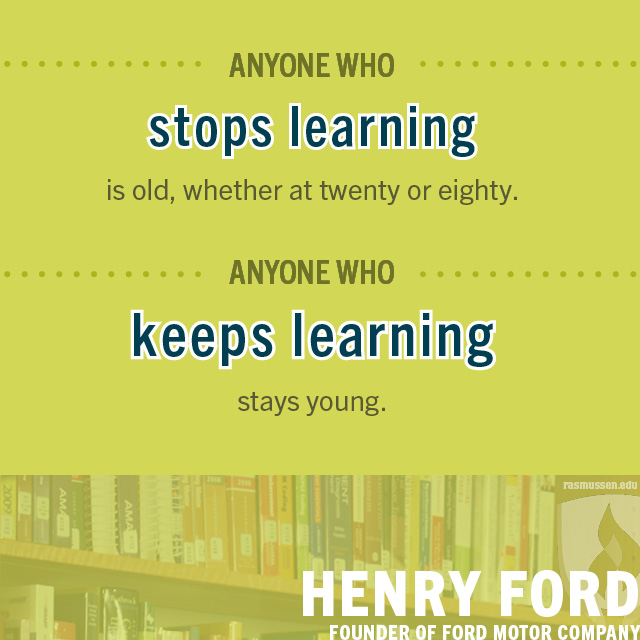 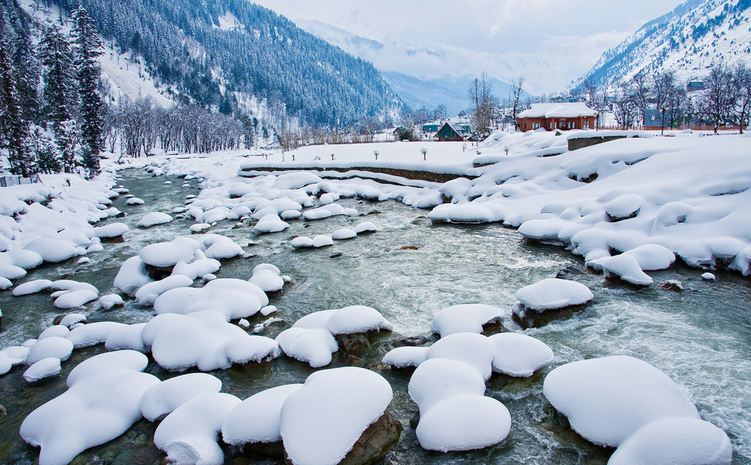 Thank you for your attention
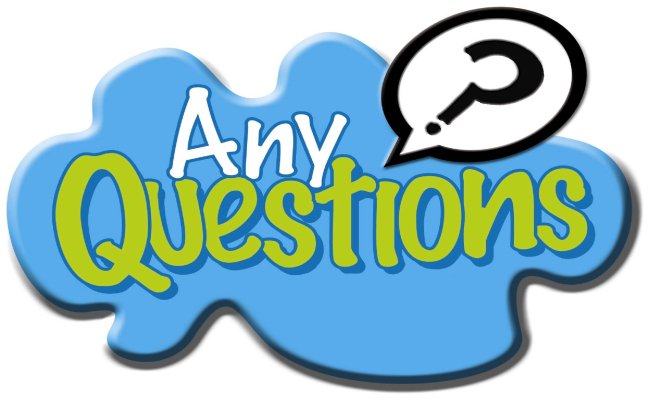